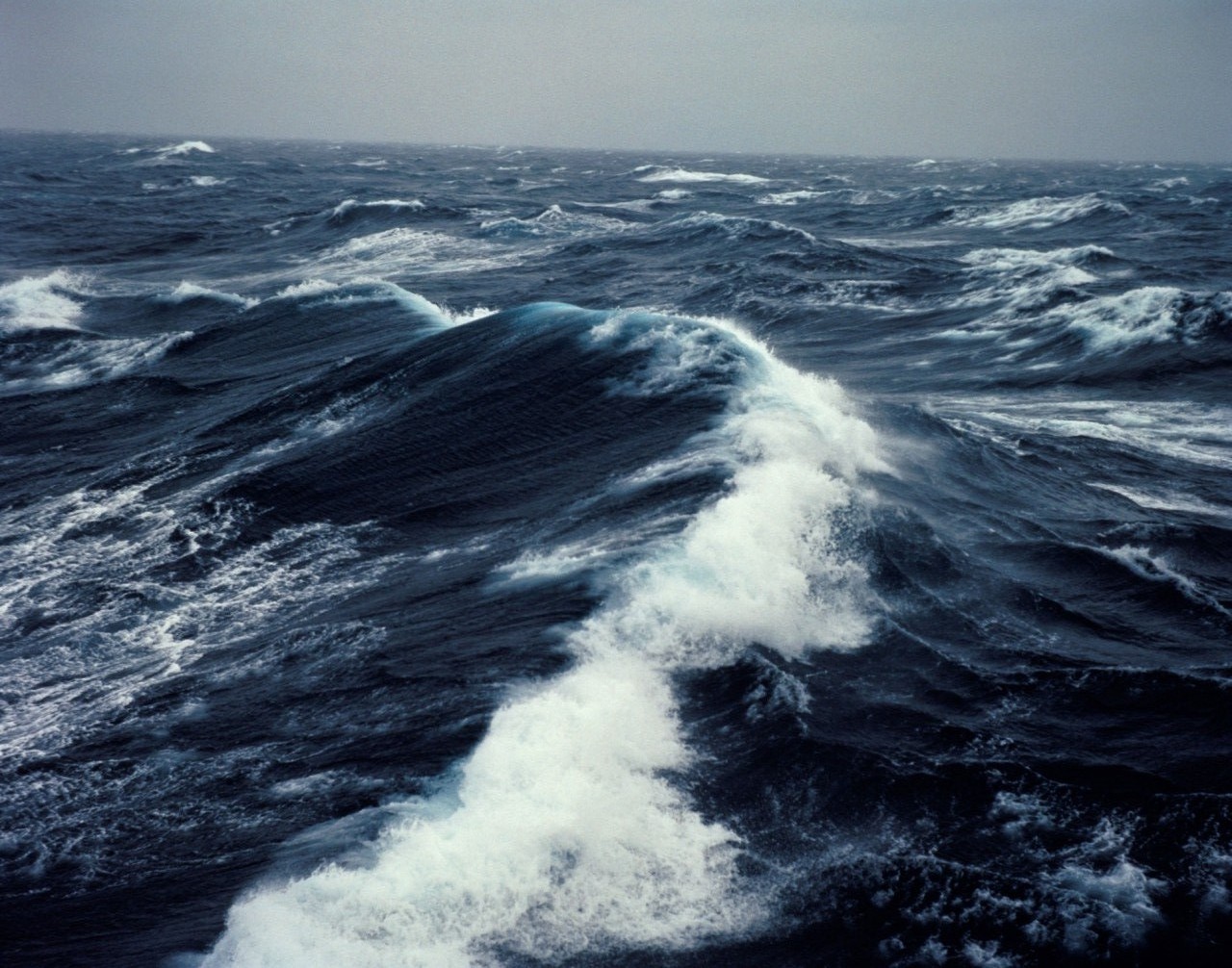 Тема урока: Экзогенные процессы в Мировом океане: геологическая деятельность Мирового океана.
Преподаватель дисциплины: 
Гусятинская Екатерина Юрьевна 
ГАПОУ  КК  «Новороссийский колледж строительства и экономики»
Вернадский Владимир Иванович 
     (1863–1945), русский минералог, кристаллограф, геолог, геохимик, историк и организатор науки, философ, общественный деятель. Автор классической работы «Биосфера» (1926 г.). 

     «… все природные воды, где бы они не находились и в каком бы состоянии они не были, теснейшим образом связаны между собой и образуют единую оболочку – ГИДРОСФЕРУ Земли.»
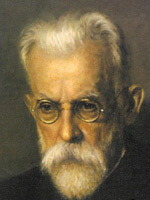 В общем виде принято деление гидросферы на Мировой океан, континентальные воды и подземные воды. Большая часть воды сосредоточена в океане, значительно меньше — в континентальной речной сети и подземных водах.    Также большие запасы воды имеются в атмосфере, в виде облаков и водяного пара. Свыше 96 % объёма гидросферы составляют моря и океаны, около 2 % — подземные воды, около 2 % — льды и снега, около 0,02 % — поверхностные воды суши. Часть воды находится в твёрдом состоянии в виде ледников, снежного покрова и в вечной мерзлоте, представляя собой криосферу
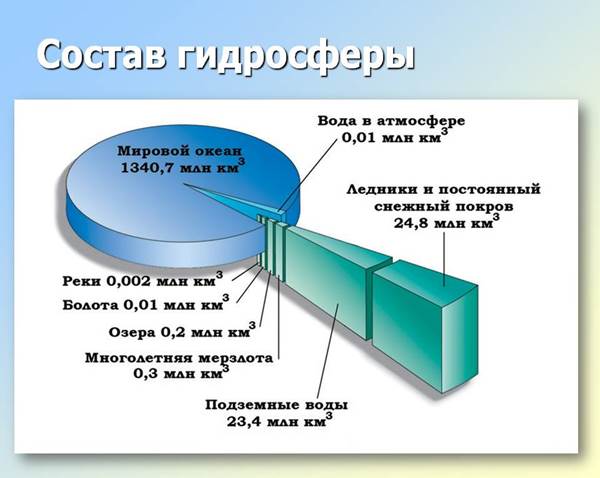 Площадь поверхности океана (акватория) составляет 
361 млн. кв. км., 
что в 2,4 раза больше площади суши 
(149 млн. кв. км.)
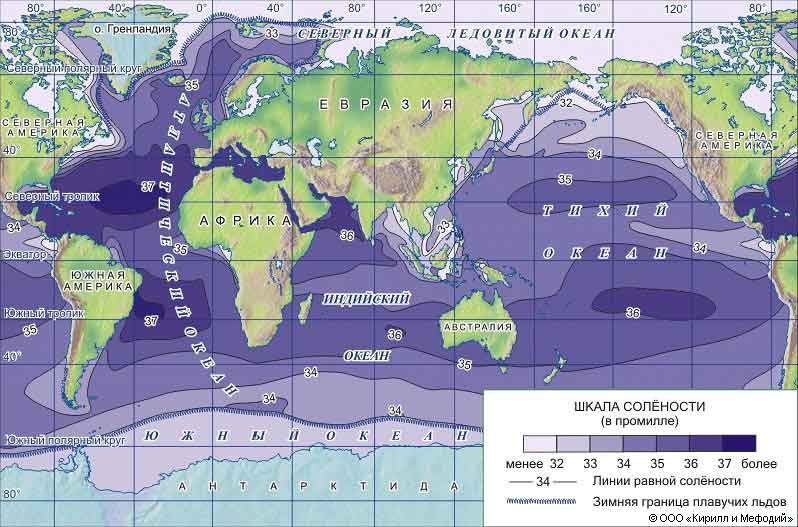 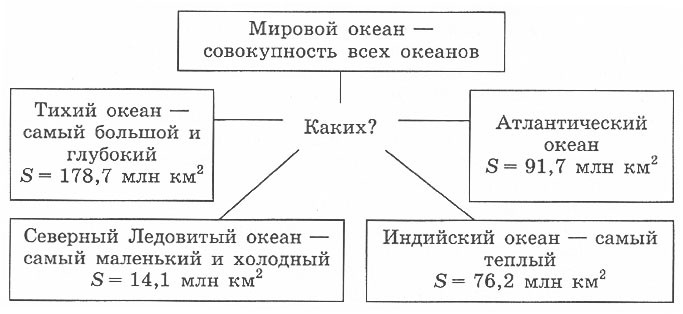 .
Экология пришлолщ9шл87шлриродных
Солёность — содержание солей в воде.
Среднегодовая солёность воды Мирового океана (в промилле).
Измеряется в «‰» («промилле») или единицах PSU (Practical Salinity Units) практической шкалы солености (Practical Salinity Scale).

Солёность в промилле это количество твёрдых веществ в граммах, растворённое в 1 кг морской воды, при условии, что все галогены заменены эквивалентным количеством хлора, все карбонаты переведены в окислы, органическое вещество сожжено.
Средняя соленость морской воды  равна 35 г/кг, но она поднимается  до 47 г/кг, и составляет соответственно 
    35 и 47 ‰. 

    Разные моря земного шара имеют различную соленость: 
                   Черное море – от 17 до 22,6 ‰:
                   Азовское море – от 11 до 14 ‰;
                   Балтийское море – от 20 до 30 ‰;
                   Каспийское море – от 5 до 14 ‰  и т.д.
В водах океанов и морей содержится около 
22 млн. км3 солей.
При выпаривании этой соли из морской воды можно получить слой толщиной 42 м, покрывающий весь земной шар.
Подсчитано, что 1 км3 морской воды содержит:  28×106 т хлористого натрия, 
1,3×106 т магния, 
3,1×104 т бора, 
79 т меди 
и 11 т урана.
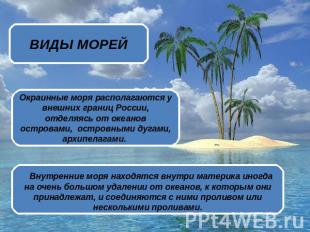 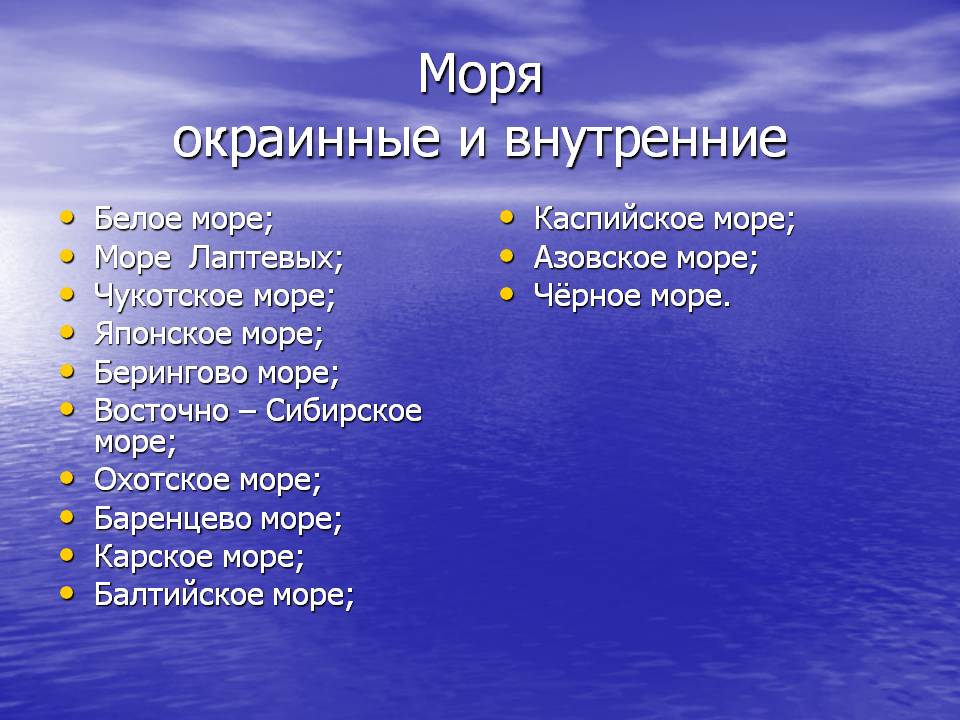 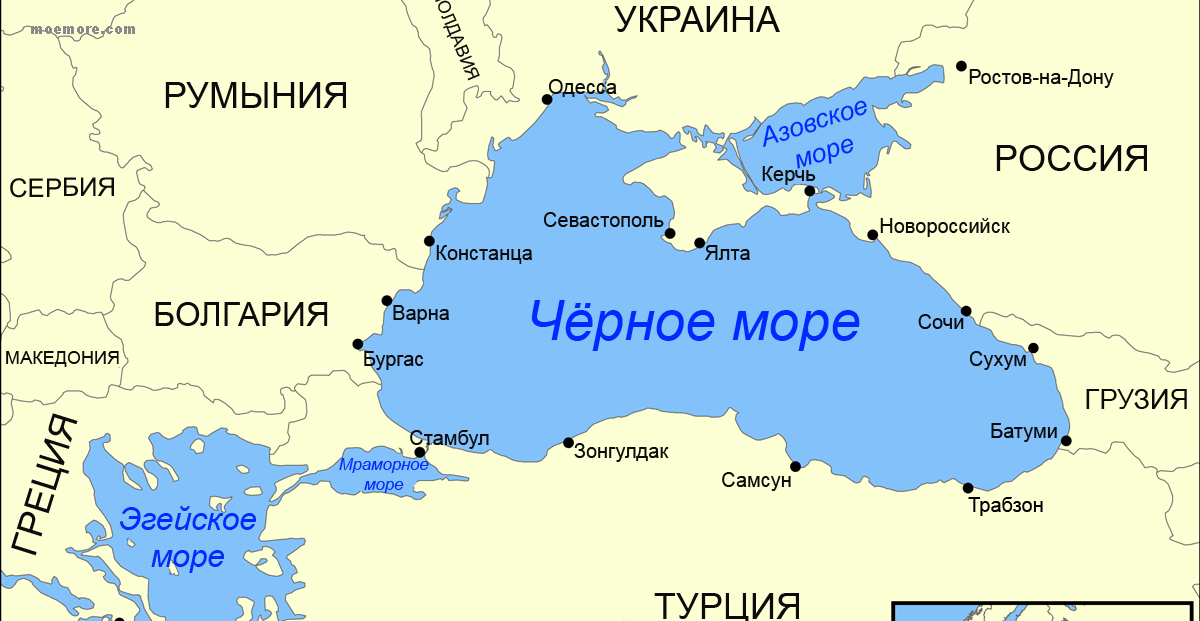 Геологическая деятельность моря 
проявляется в: 

 разрушении горных пород, 
 транспортировке и 
 отложении разрушенного материала.
Разрушительная работа океанов и морей осуществляется в процессе движения морской воды, за счет гидравлического удара, ударов переносимыми обломками горных пород и химического воздействия.
Разрушительная деятельность моря получила название абразии (лат. «абразио» - соскабливание). 
Согласно измерениям, давление волн составляет от 
3 до 30 т/м2  суши.
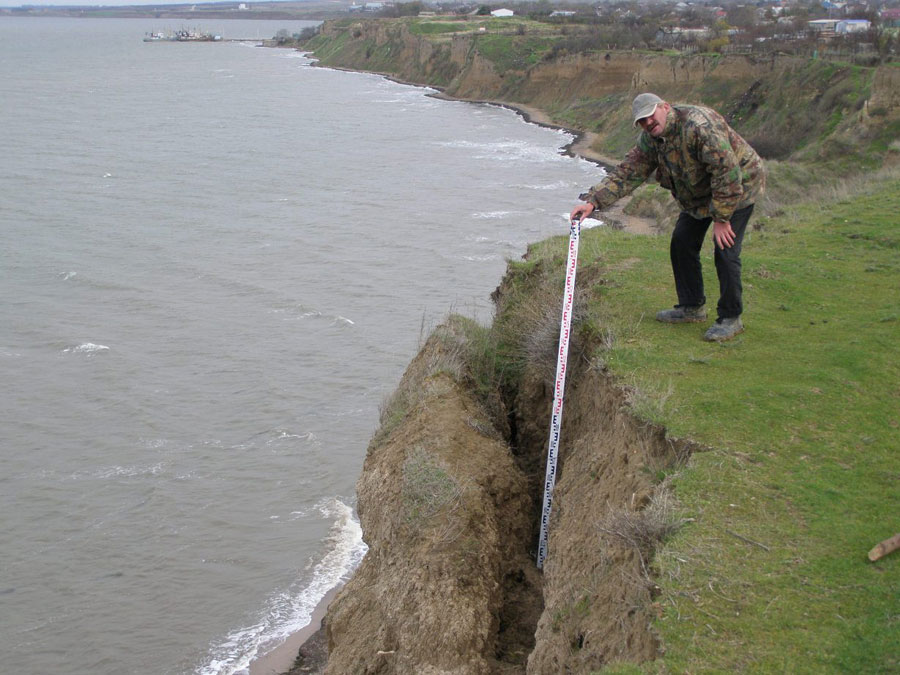 Наиболее интенсивно разрушаются берега во время шторма, когда высота выброса воды нередко достигает 60 м.
Море производит большую работу по перемещению обломочного материала силой прибоя, во время прилива и отлива и с помощью морских течений. Наиболее значительные перемещения обломков происходят во время шторма и при сильном прибое. Интенсивный перенос осуществляют сильные прибрежные течения. Во время штормов перемещаются также обломки  и глыбы горных пород.
Море производит и большую созидательную работу: накапливает осадочные толщи горных пород и залежей полезных ископаемых.
Морские отложения и закономерности их распределения на дне моря.

В океанах и морях происходит сложный процесс аккумуляции осадков. В морях осаждаются обломочные частицы различных минералов и горных пород, которые формируют так называемые терригенные осадки (лат. ”терра”- земля). Часть соединений выпадает в виде химических  осадков, другие являются продуктом жизнедеятельности организмов. Эти осадки называются органогенными. В их образовании значительную роль играют планктон и бентос.
Все осадки морских бассейнов принято делить, сообразуясь с гипсографической  кривой, на прибрежные осадки областей материковой отмели  (шельфа);осадки континентального склона (батиальная область)  и осадки глубоководных частей океана (абиссальная область).
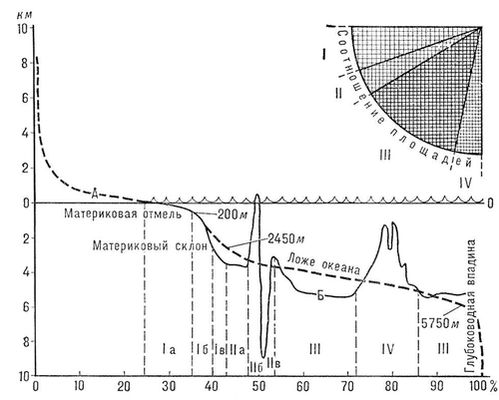 Вода является непременной составной частью всего живого.
Вода – СОК ЖИЗНИ.
(Леонардо да Винчи)